瑠璃子
チーム長、プレゼンテーション 4MIX
空美
SWOT分析、IMC
蛍花
資料調査、戦略企画
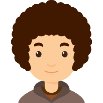 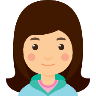 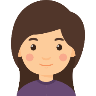 PPT プレゼンテーション
PAPOZIPと一緒にpptを作る楽しさを感じてください
PPT プレゼンテーション
PAPOZIPと一緒にpptを作る楽しさを感じてください
デザイン 色情報
R 149
G 172
B 152
R 248
G 223
B 193
2013年バージョン以上のユーザーは、スポイト機能を利用すると便利です。
2010以下のバージョンのユーザーRGBカラー値を入力